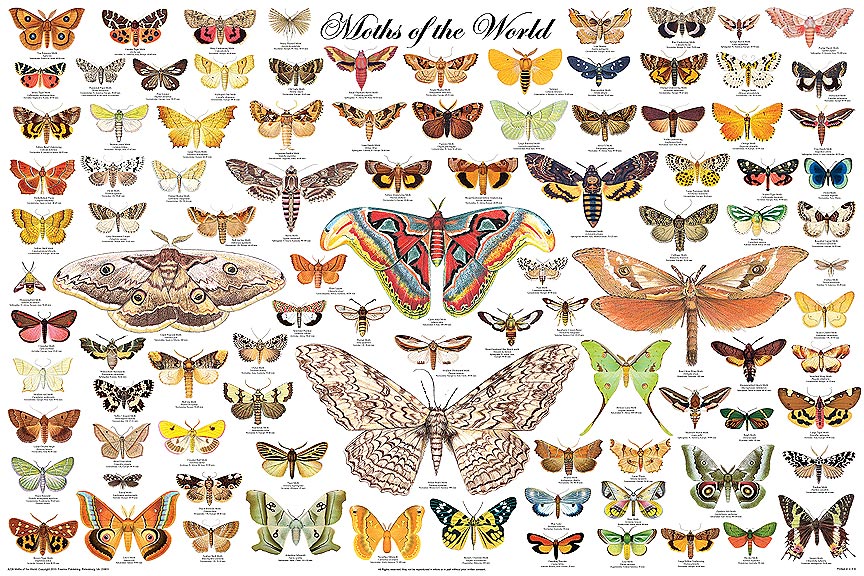 Moths
… and butterflies.
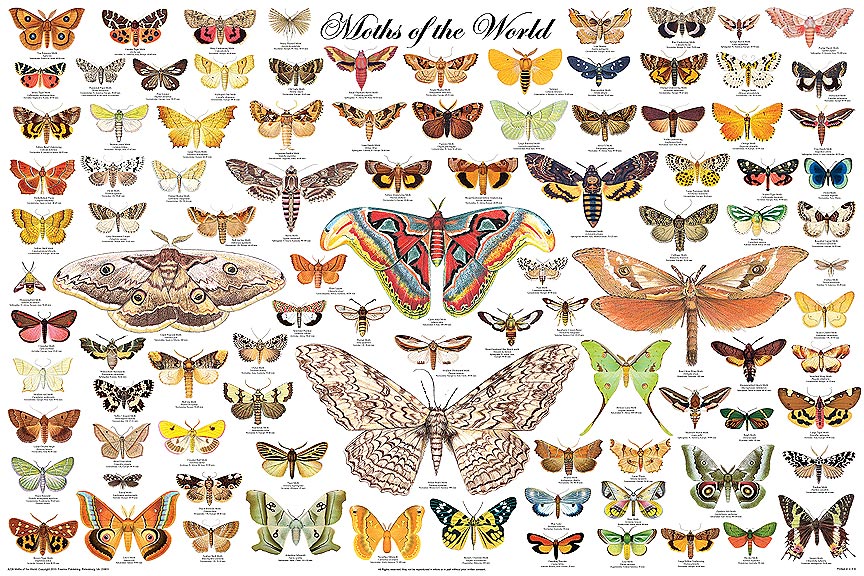 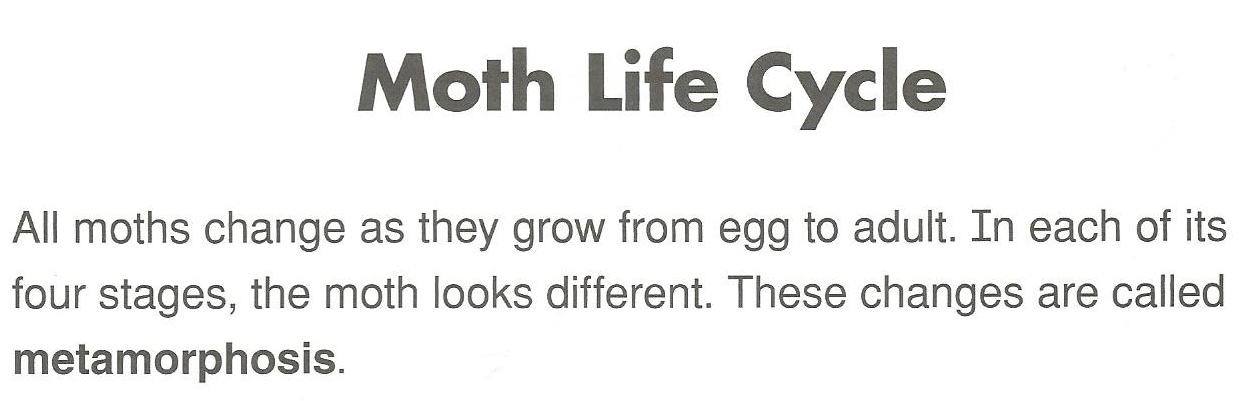 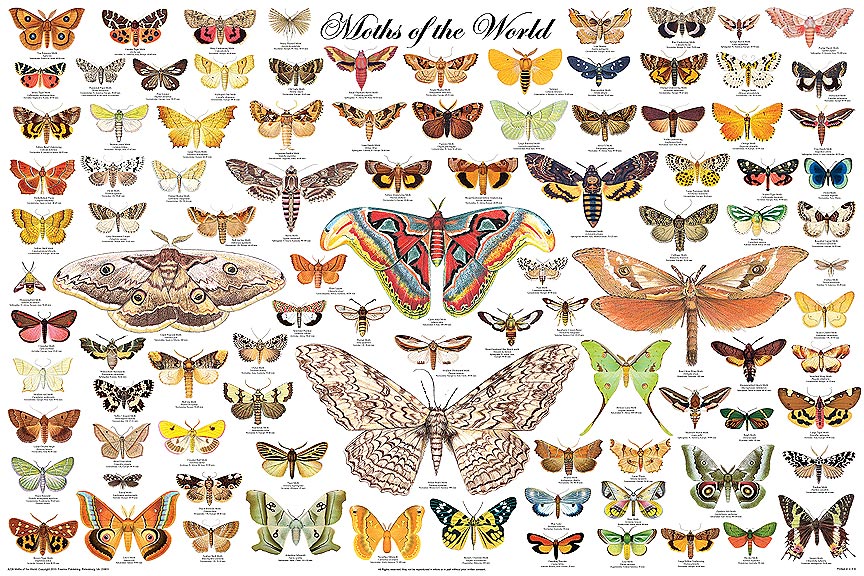 Metamorphosis of a Flat Fish
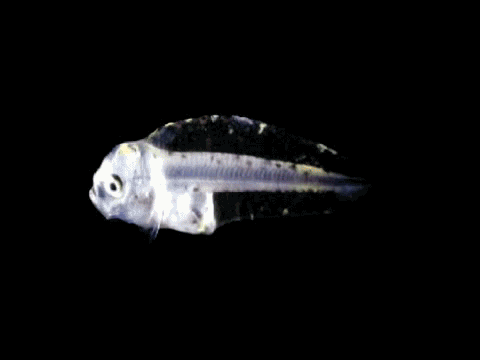 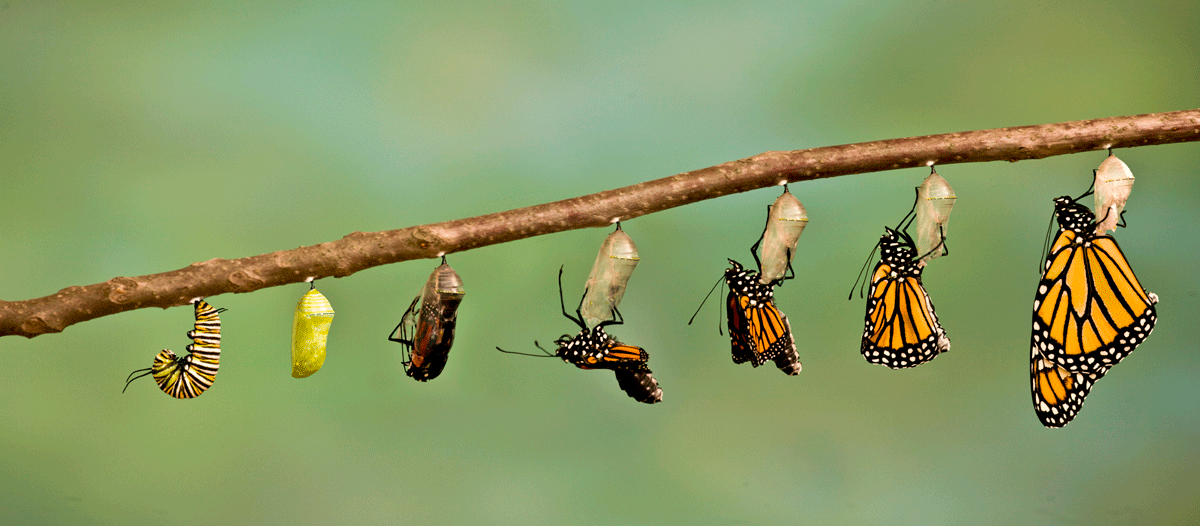 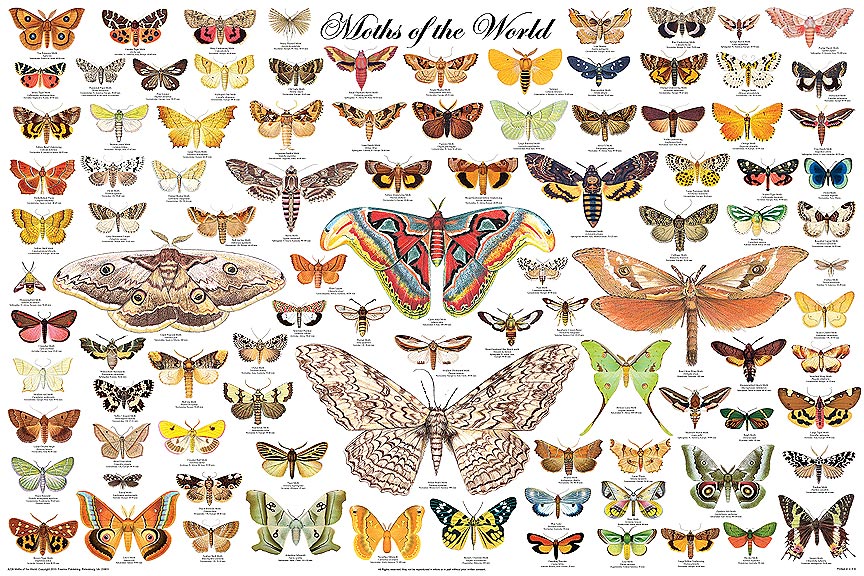 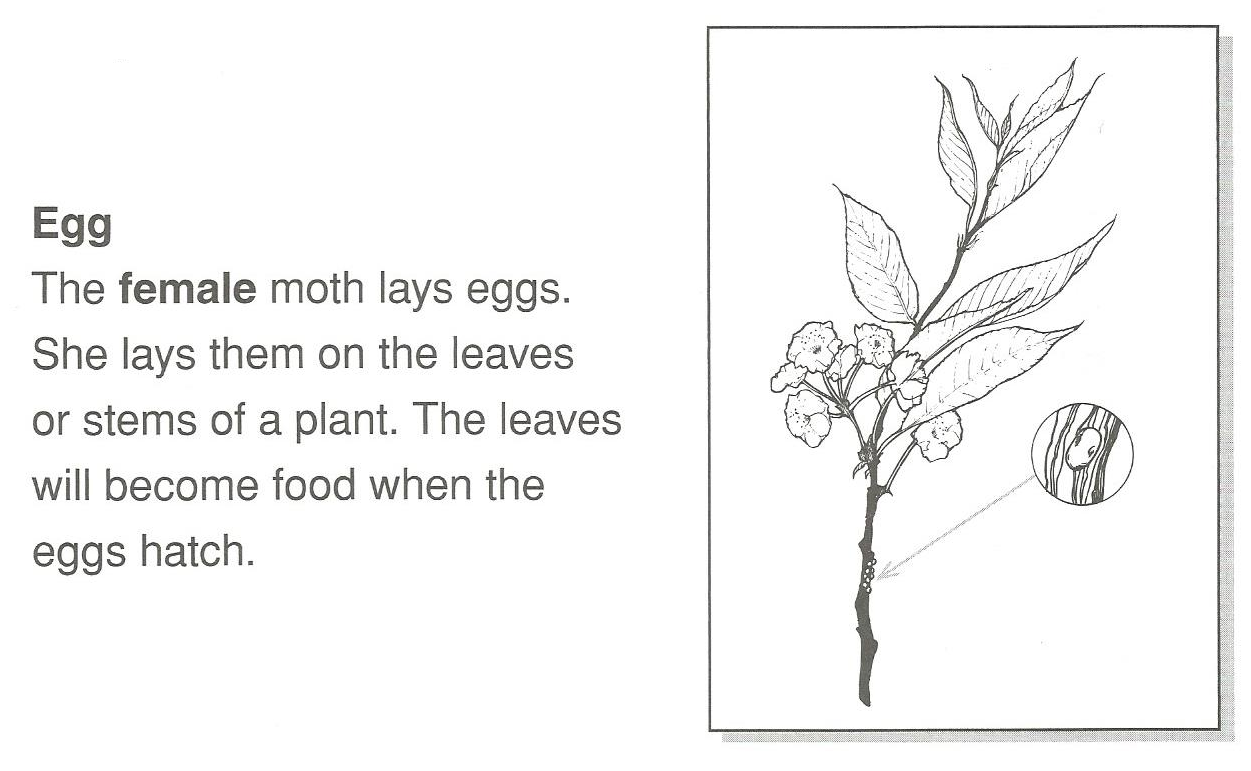 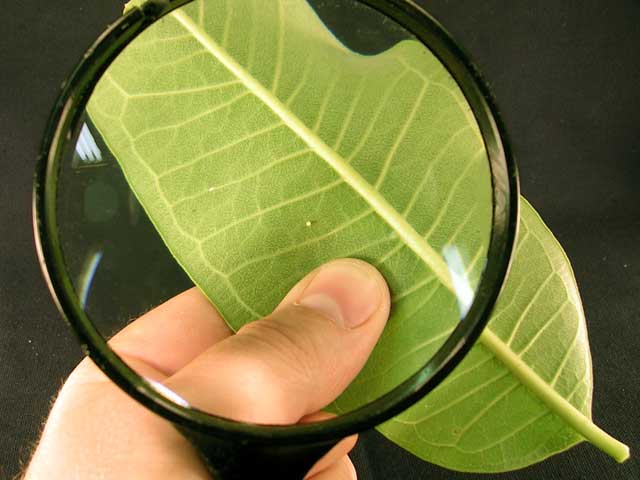 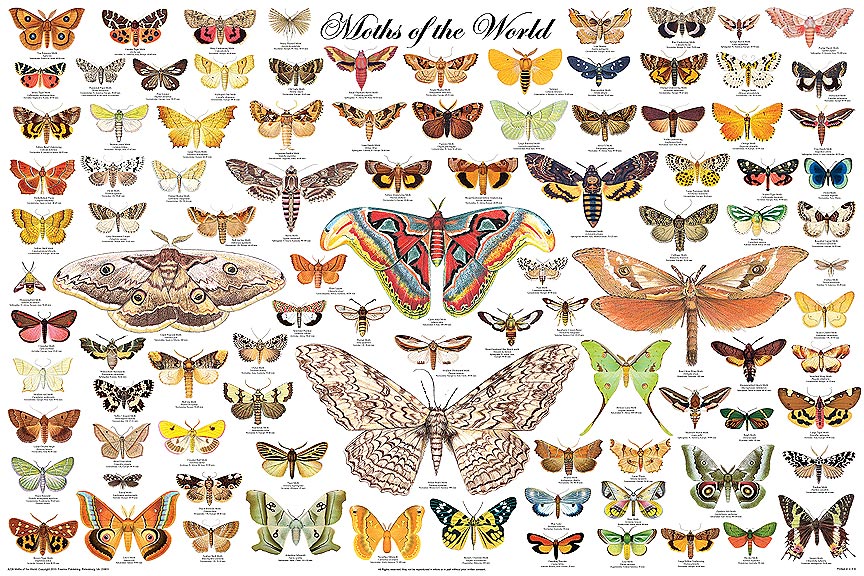 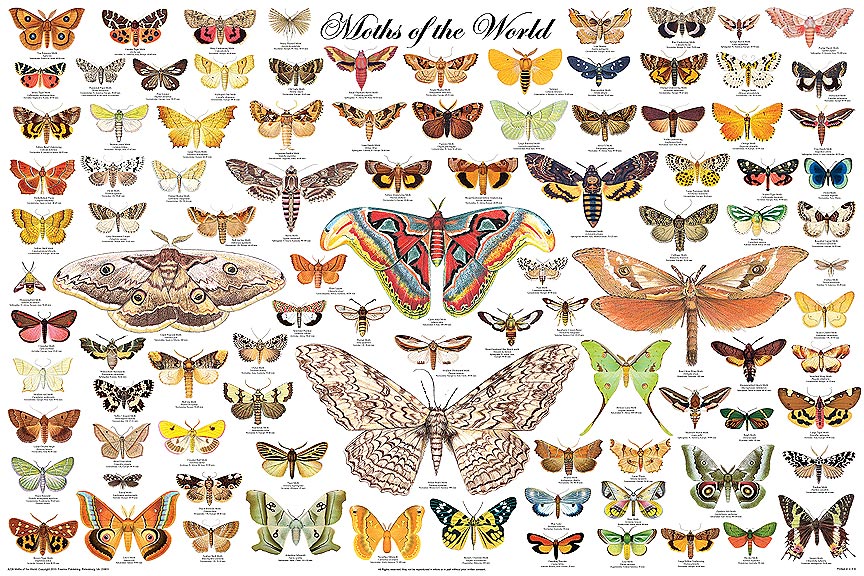 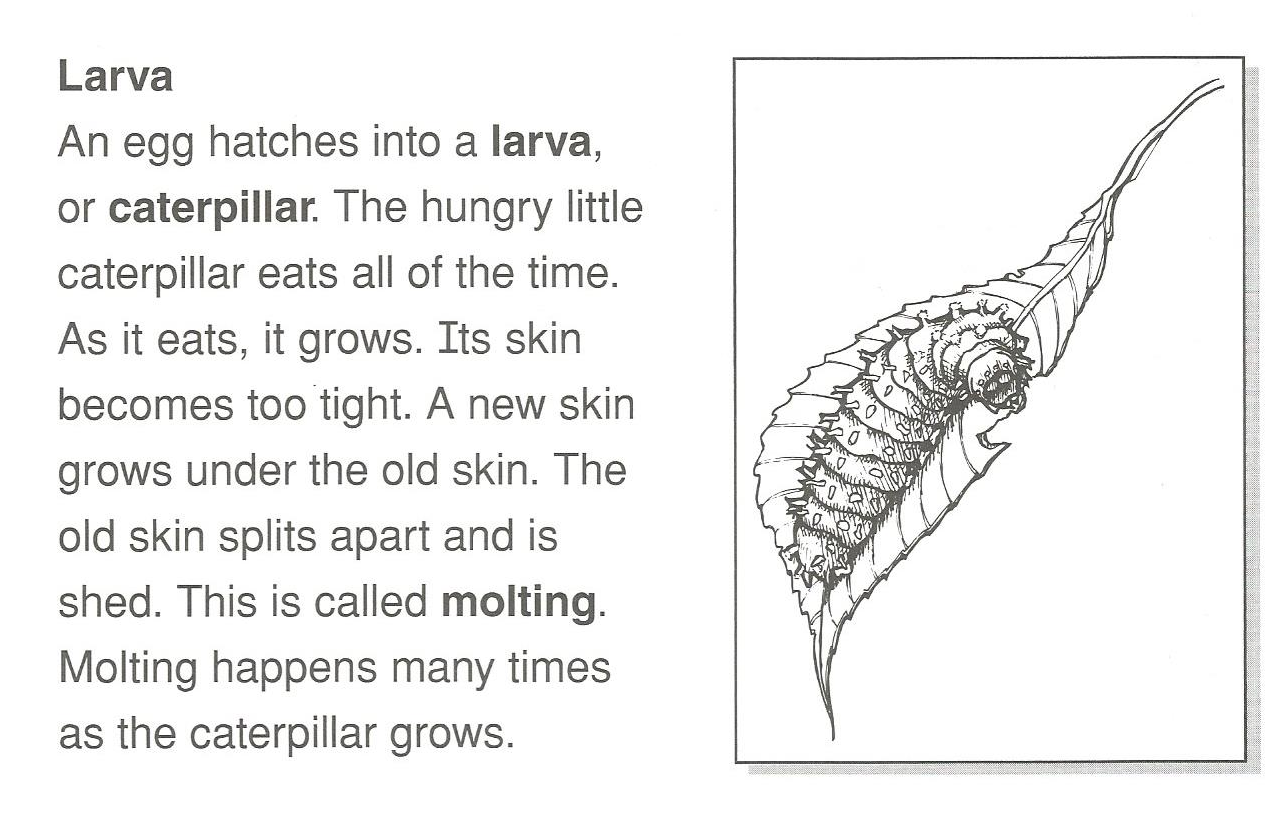 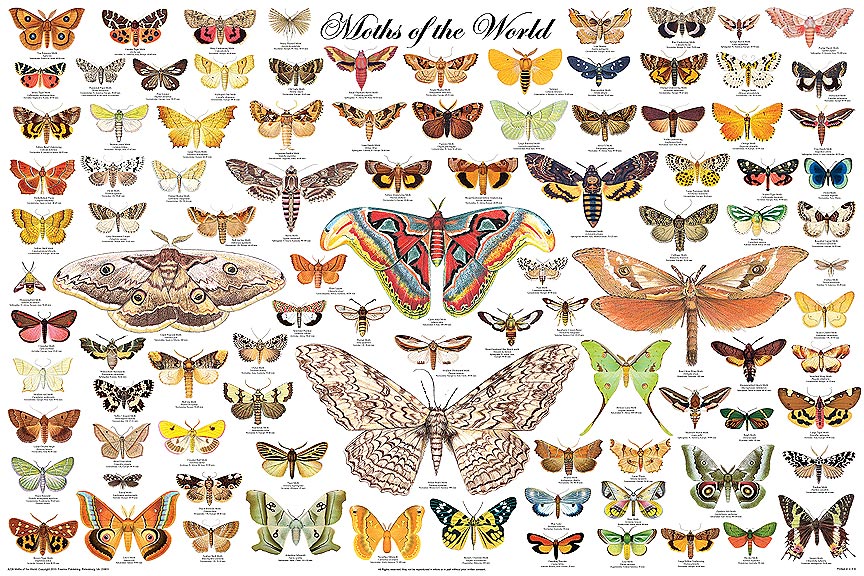 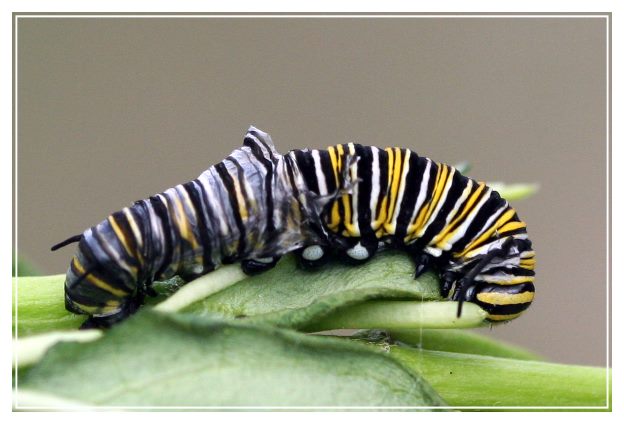 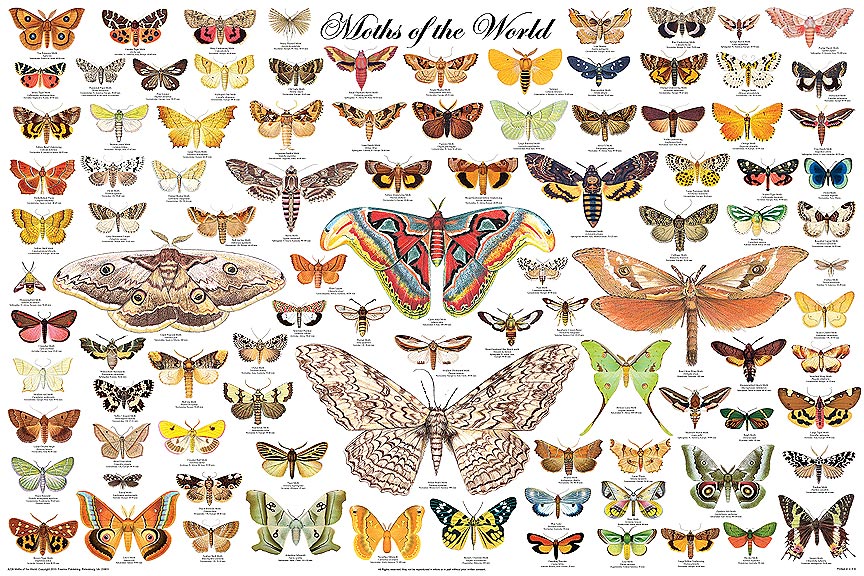 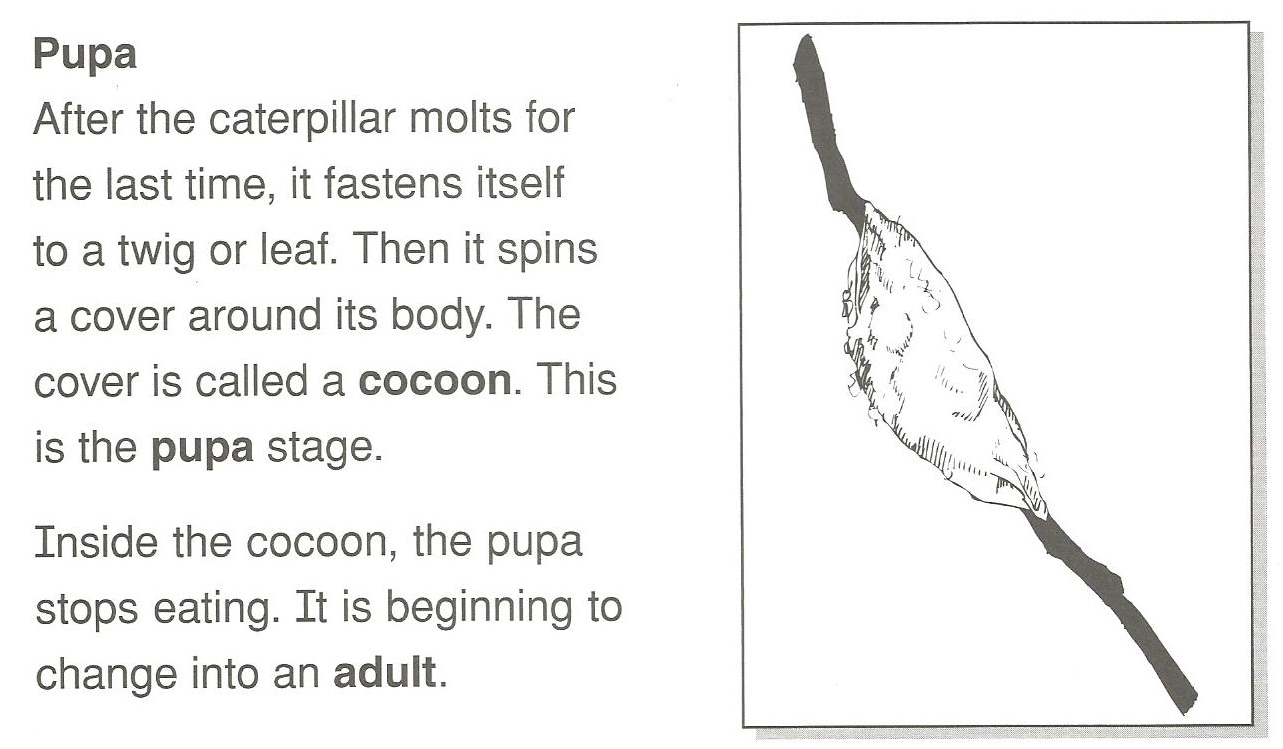 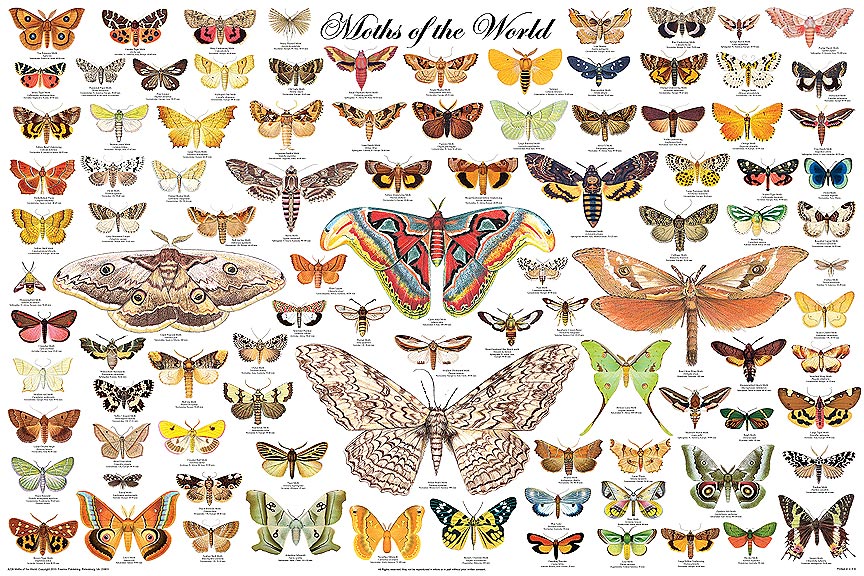 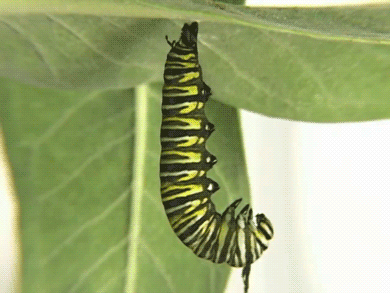 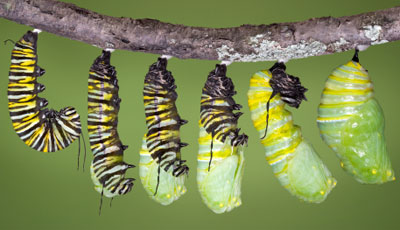 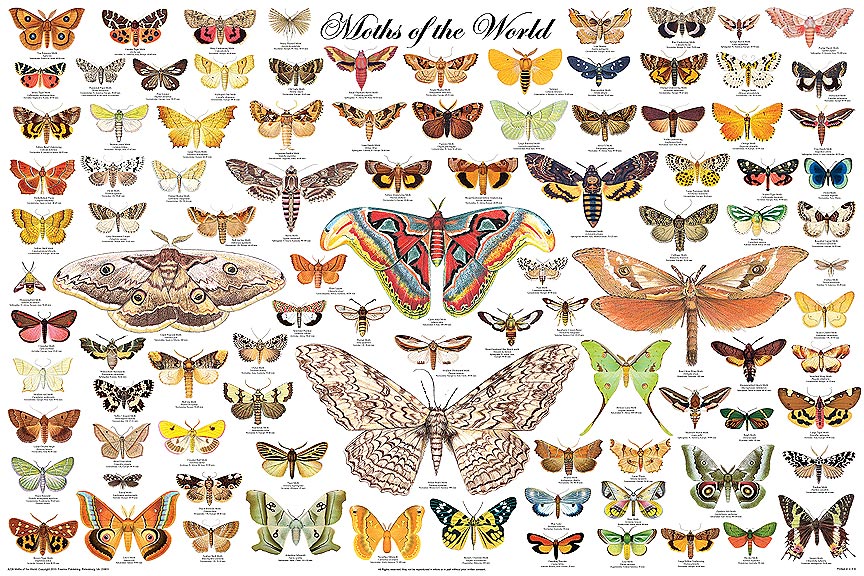 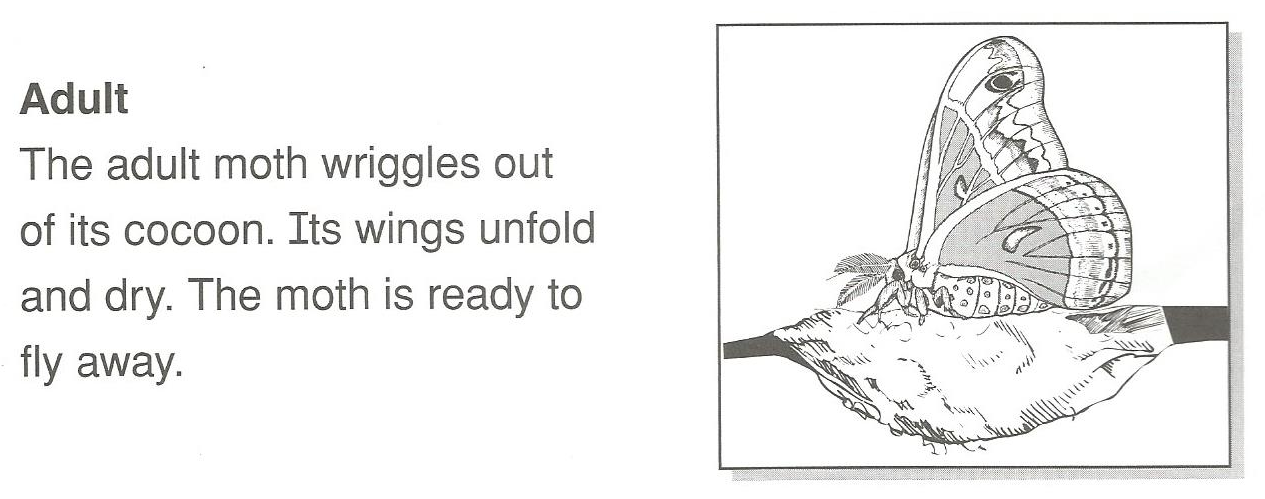 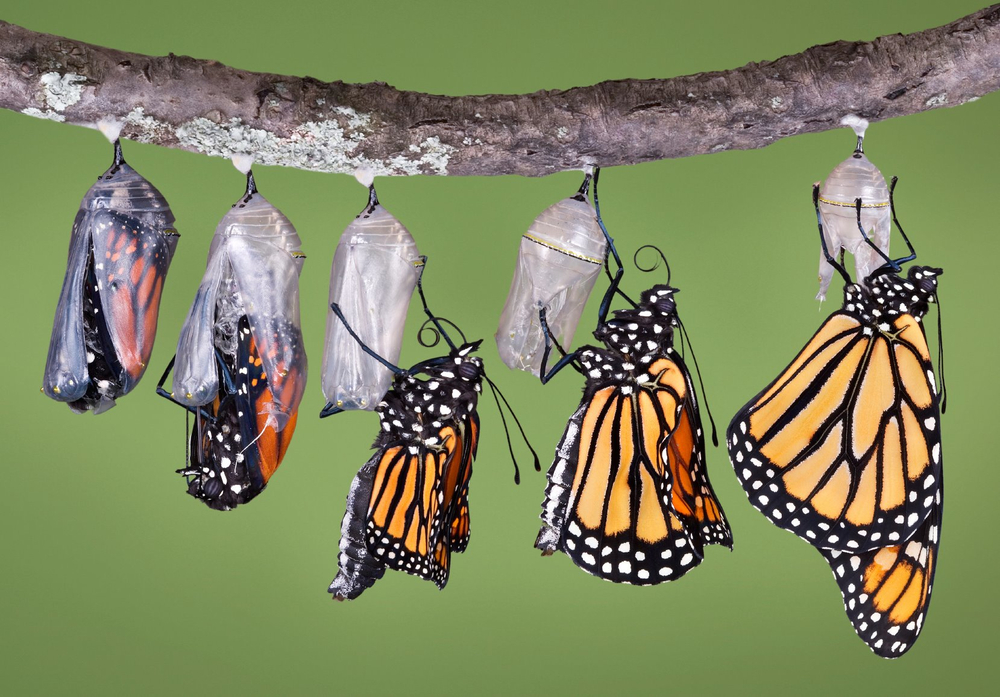 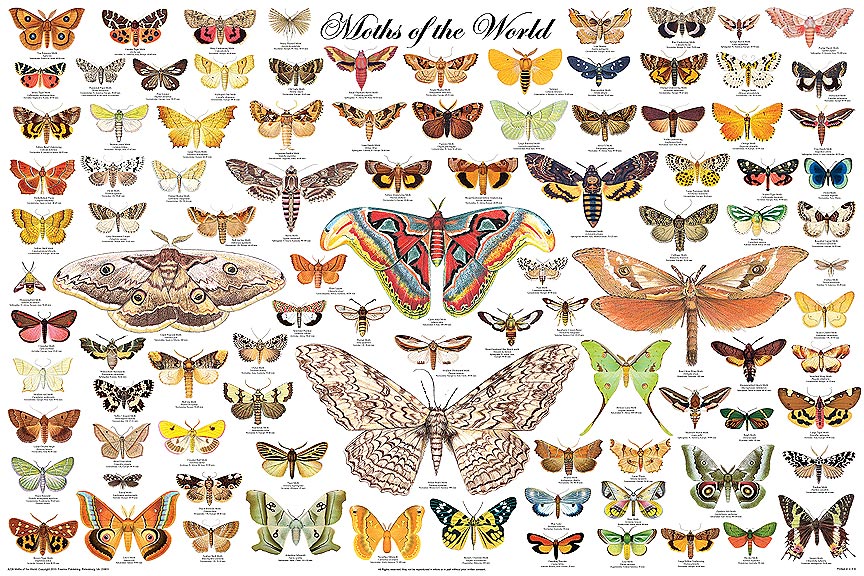 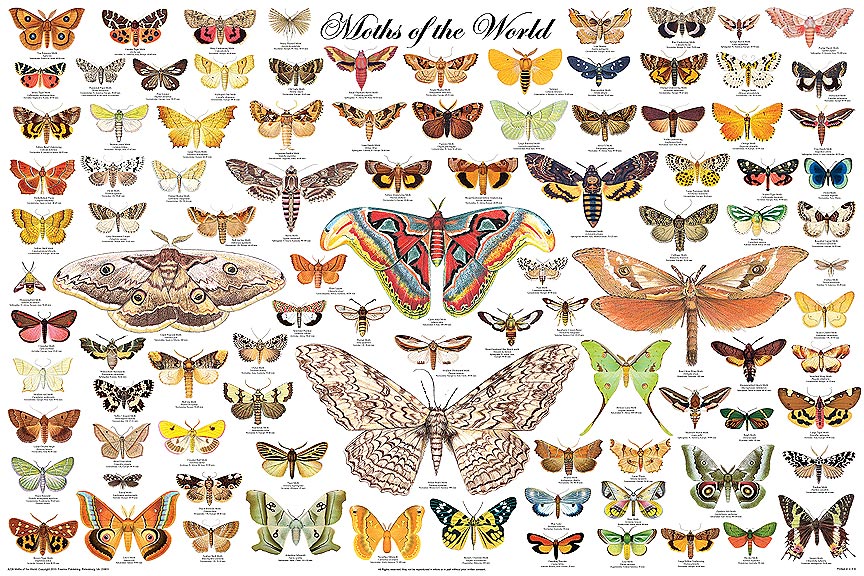 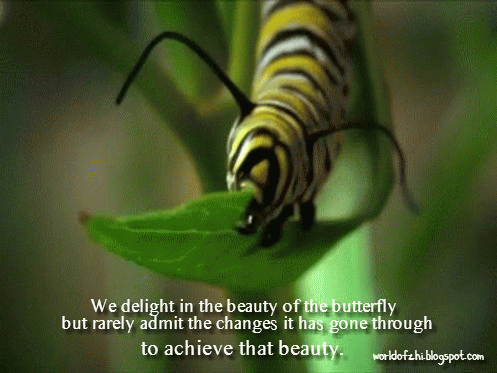 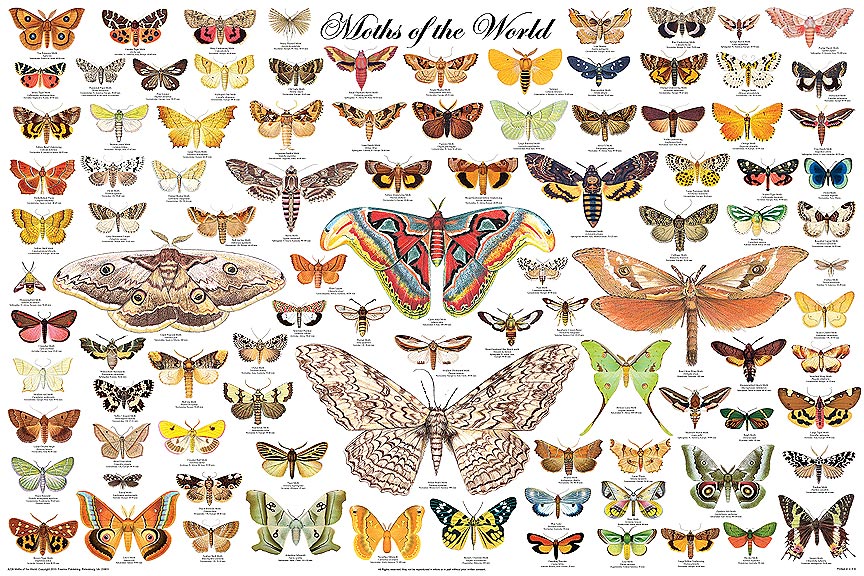 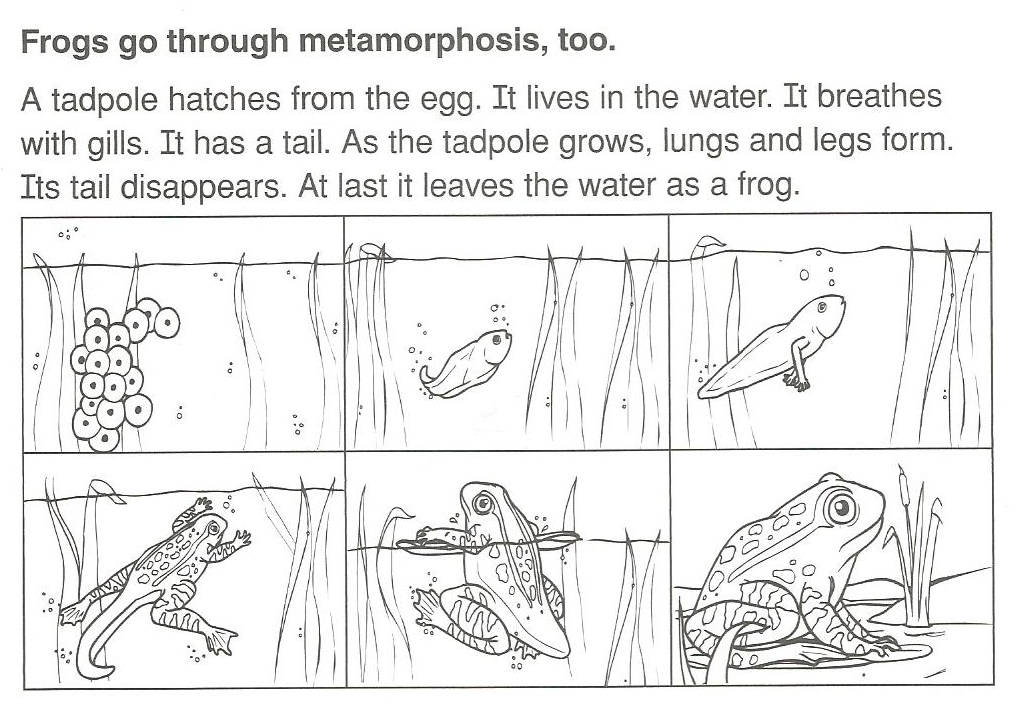 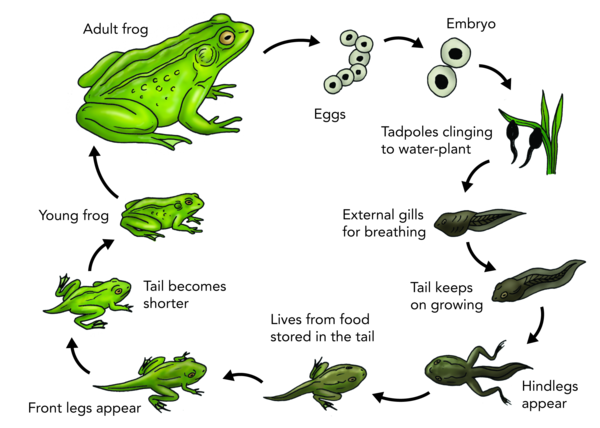 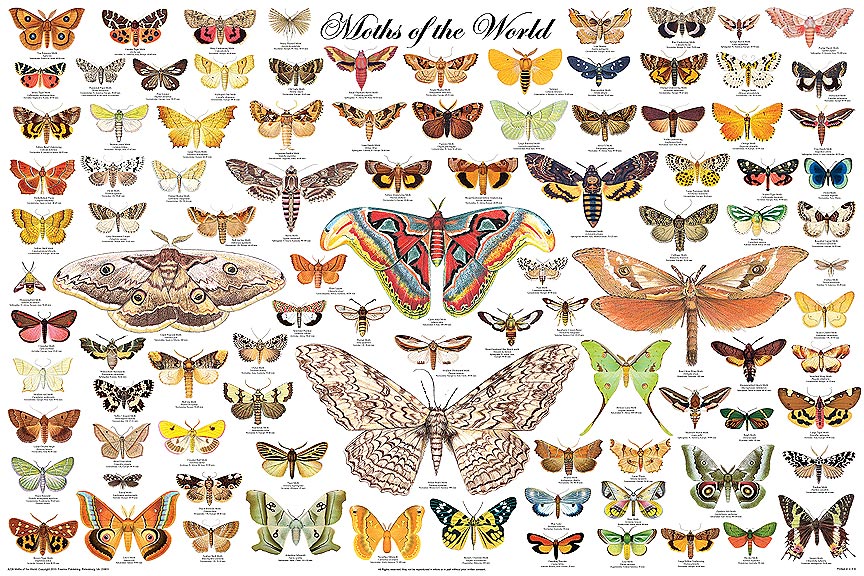 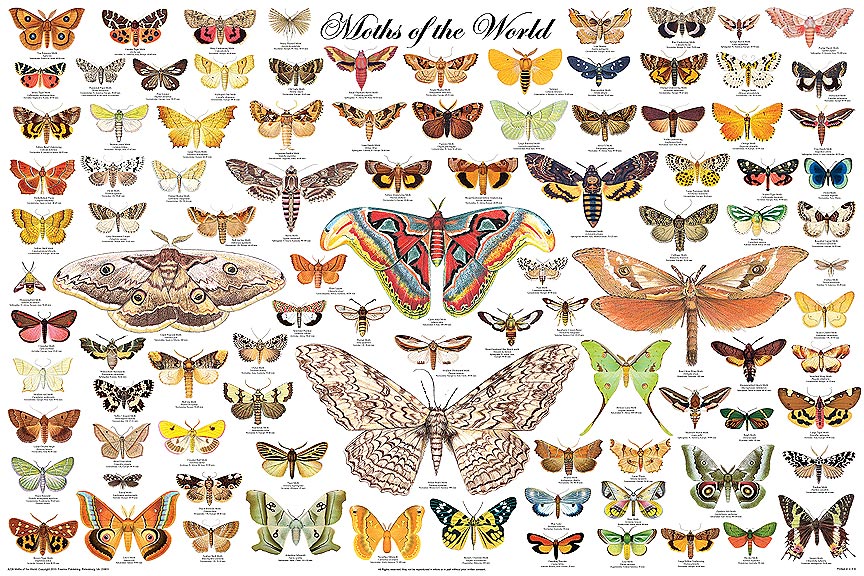 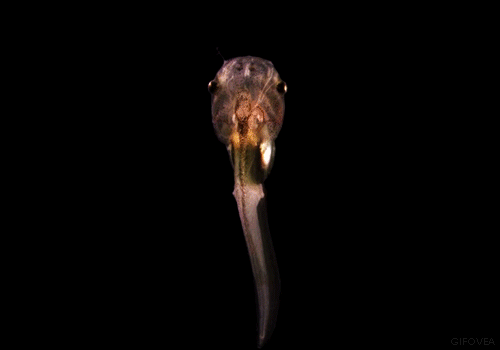 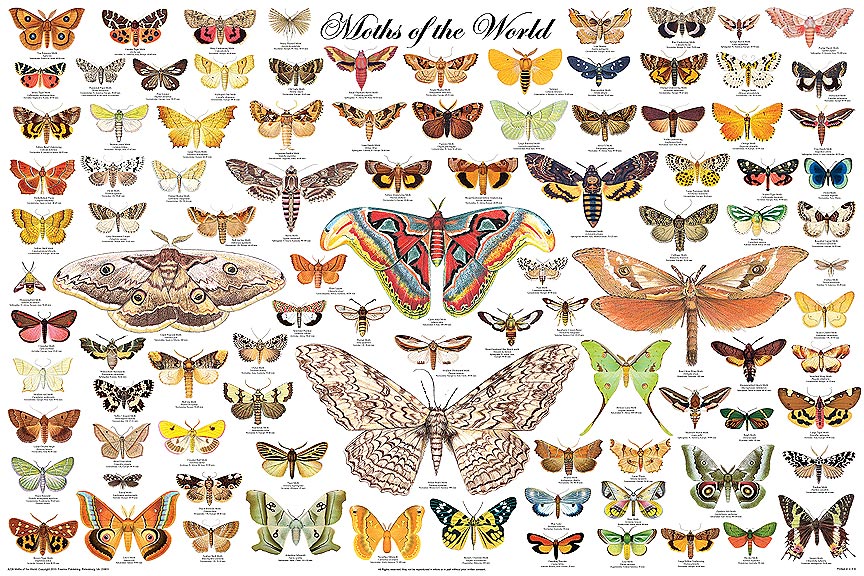 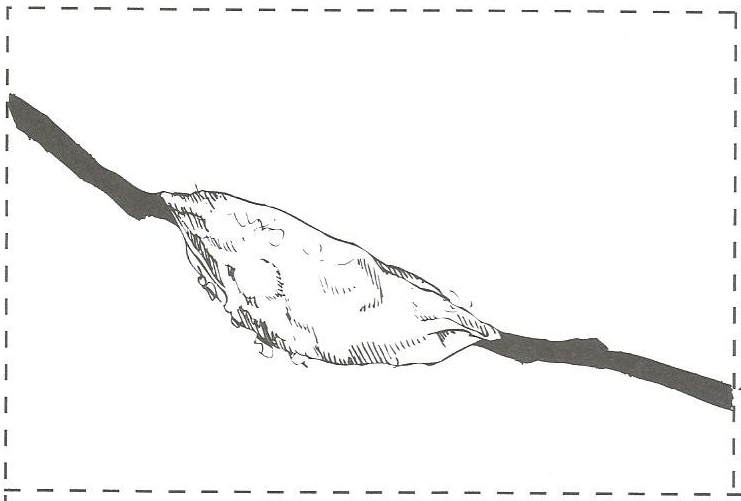 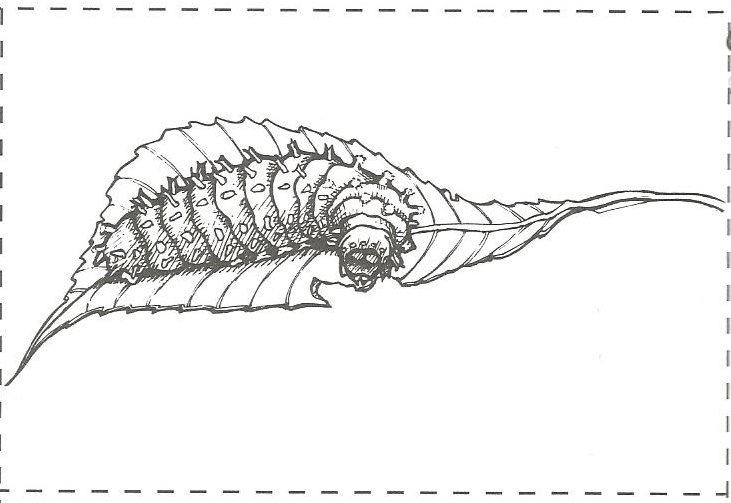 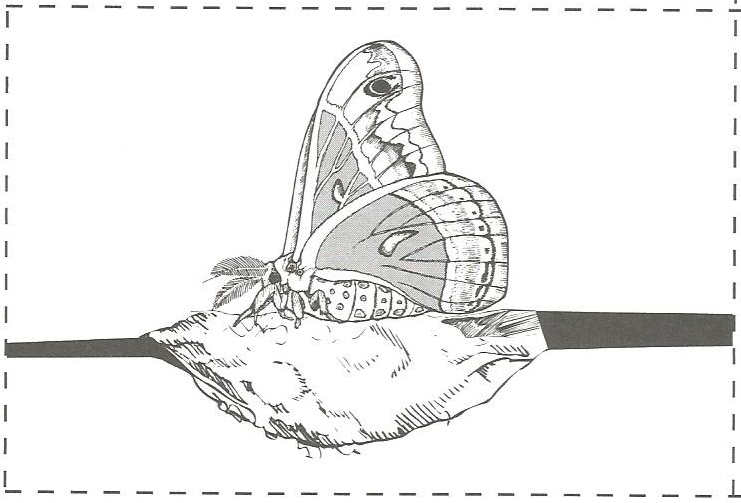 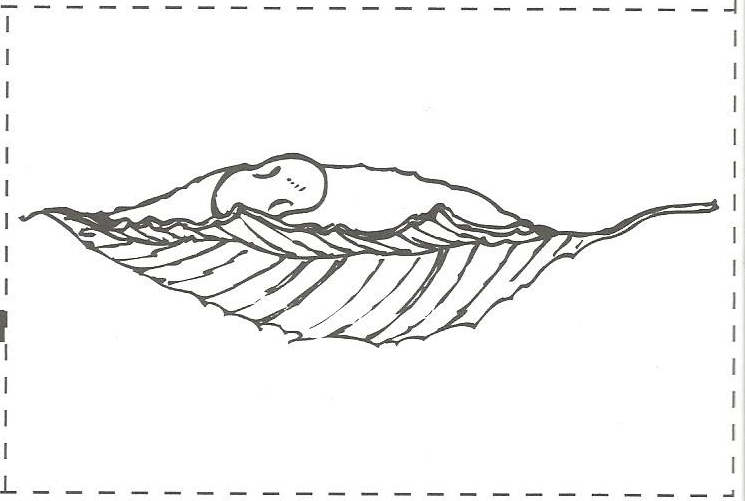 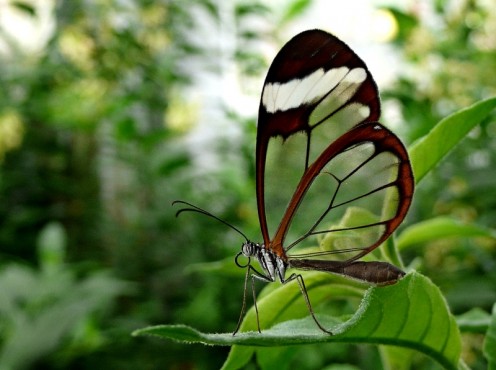 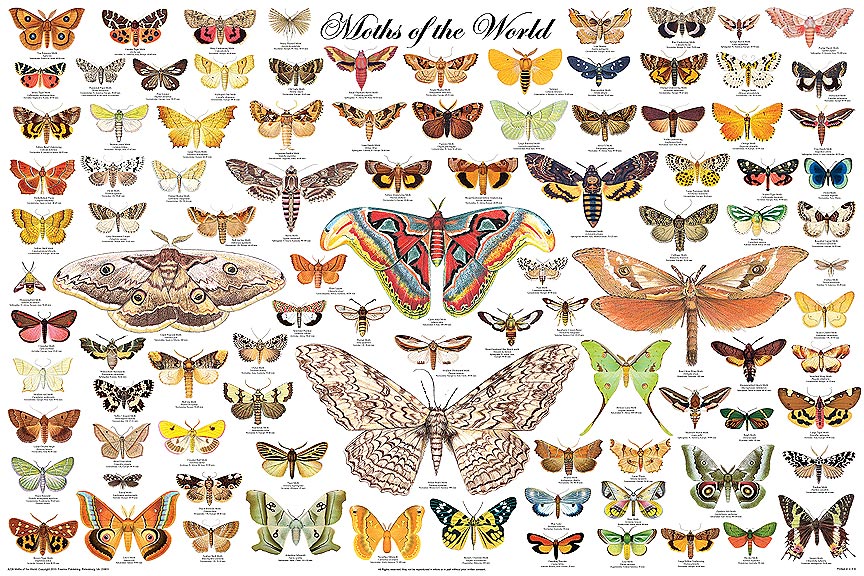 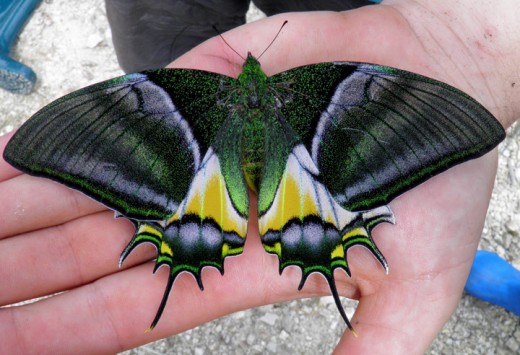 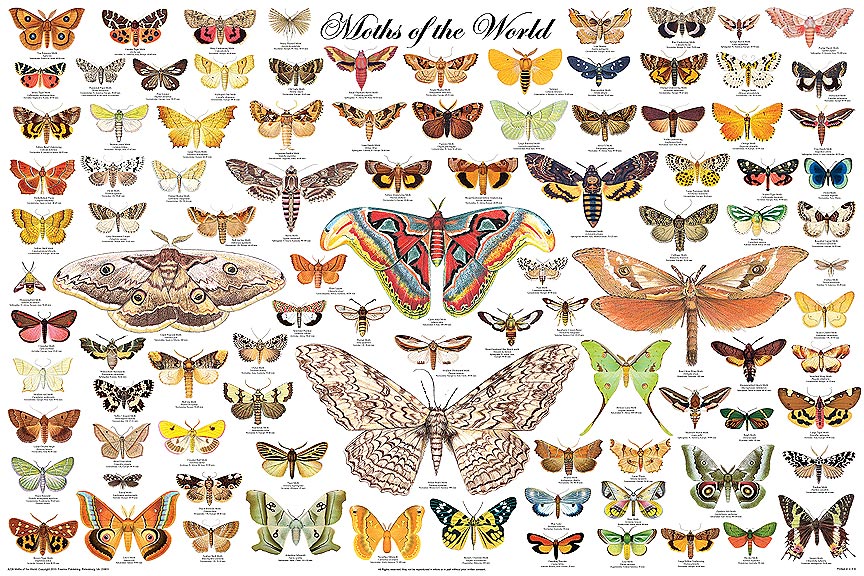 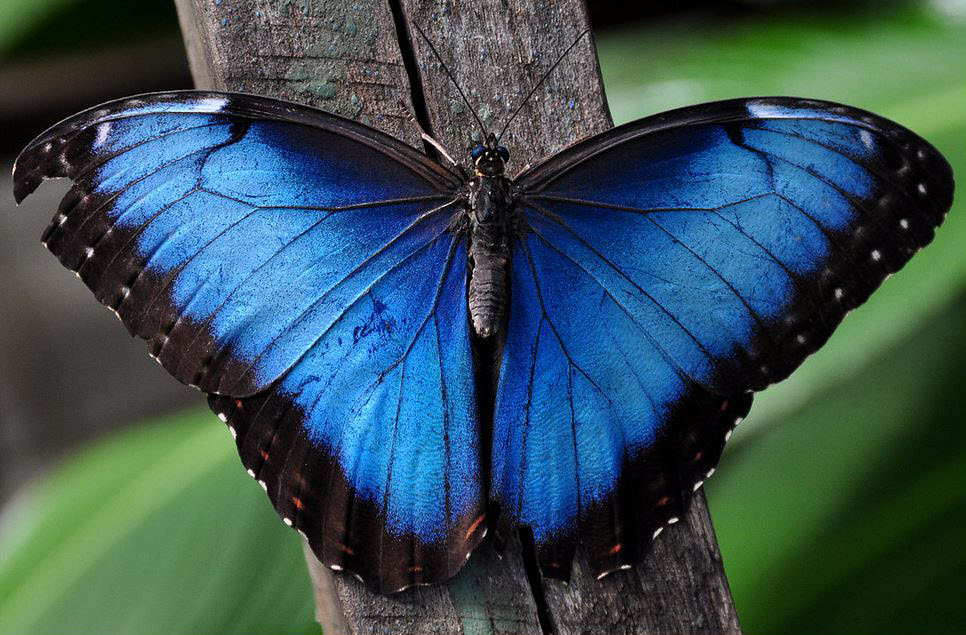 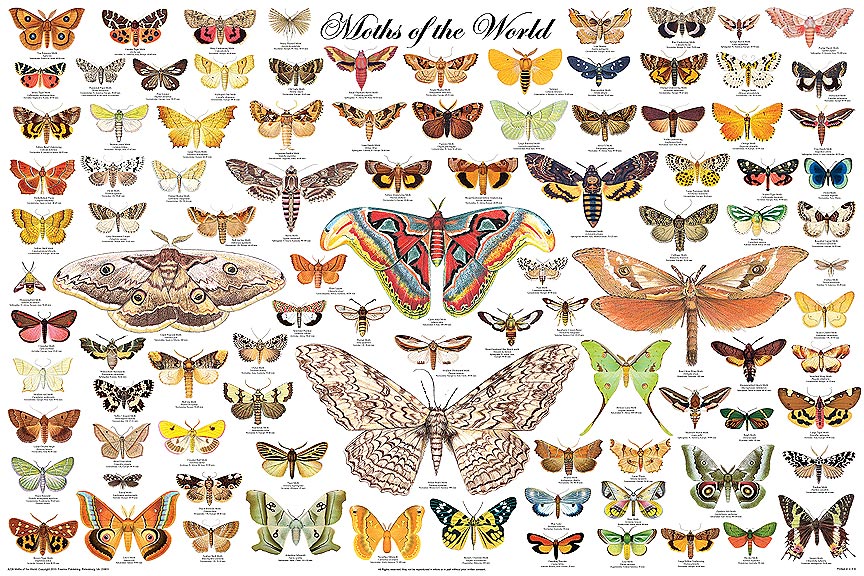 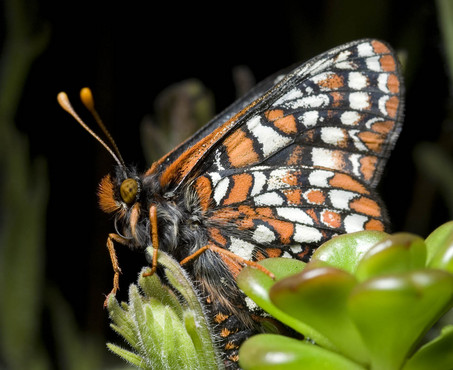 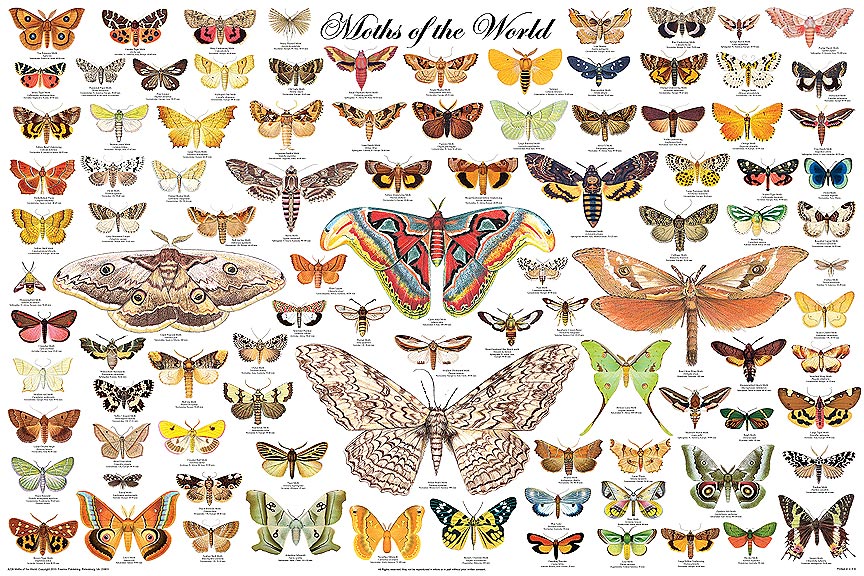 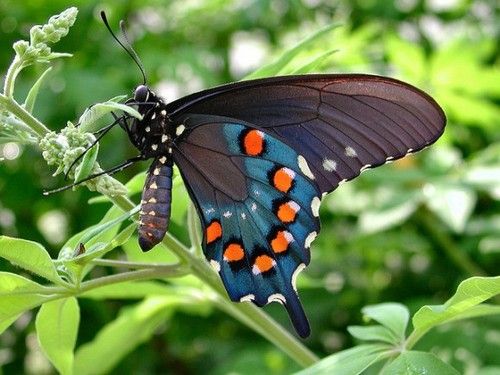 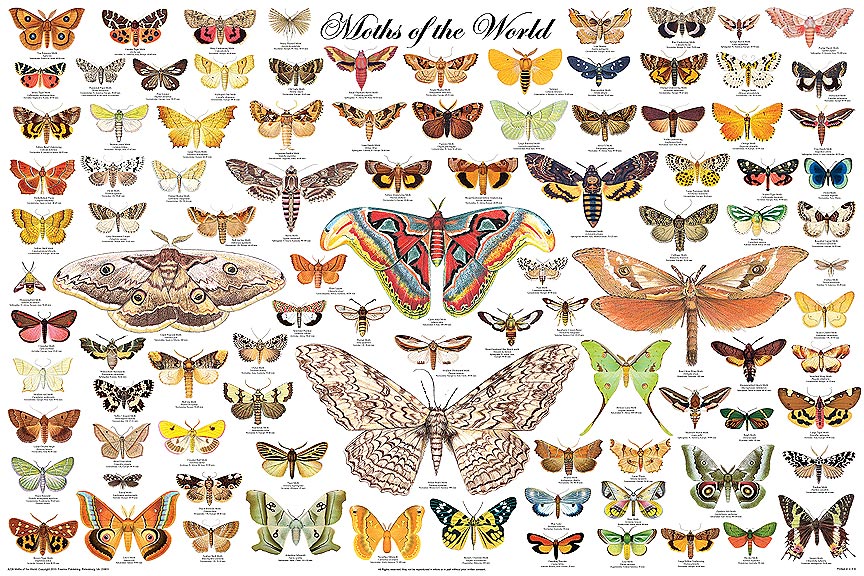 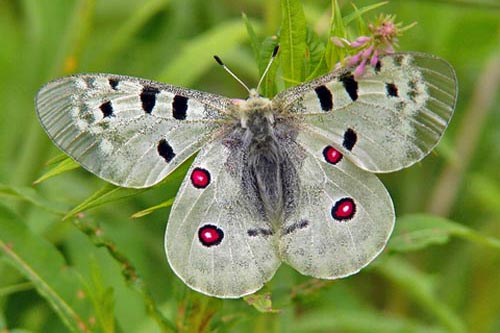 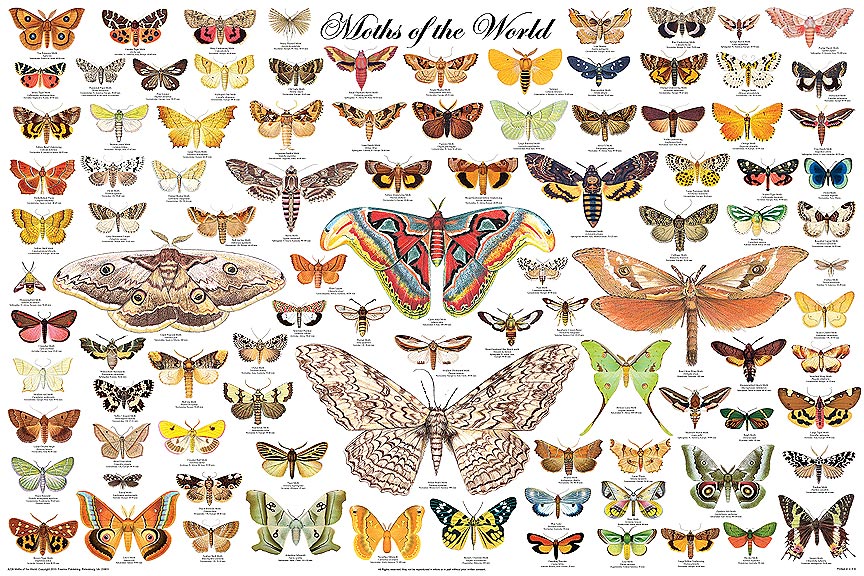 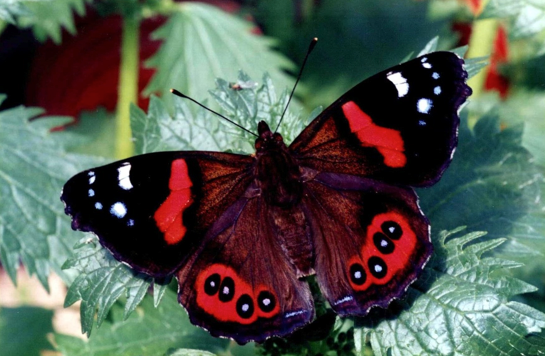 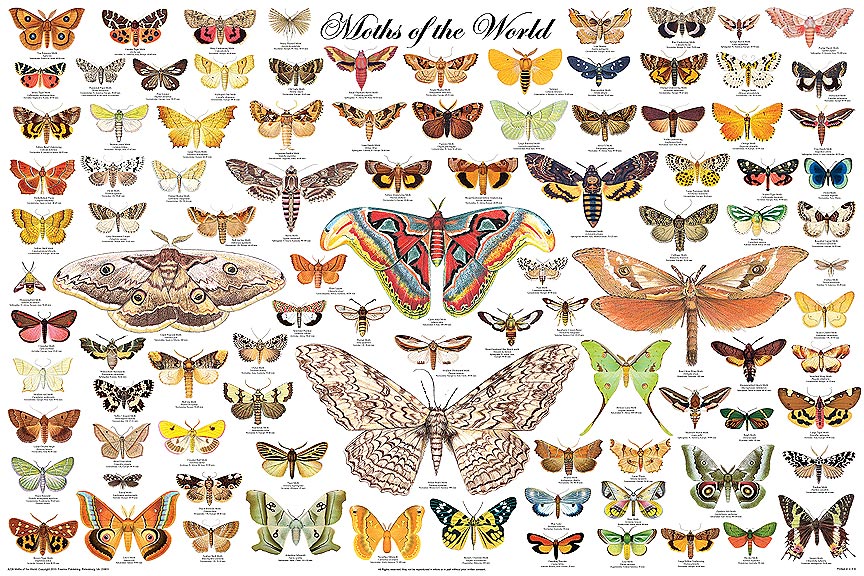 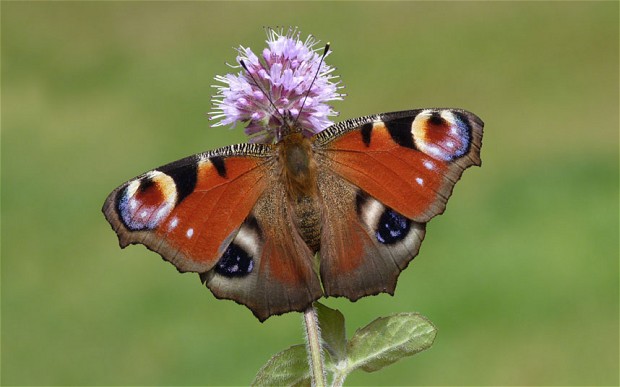 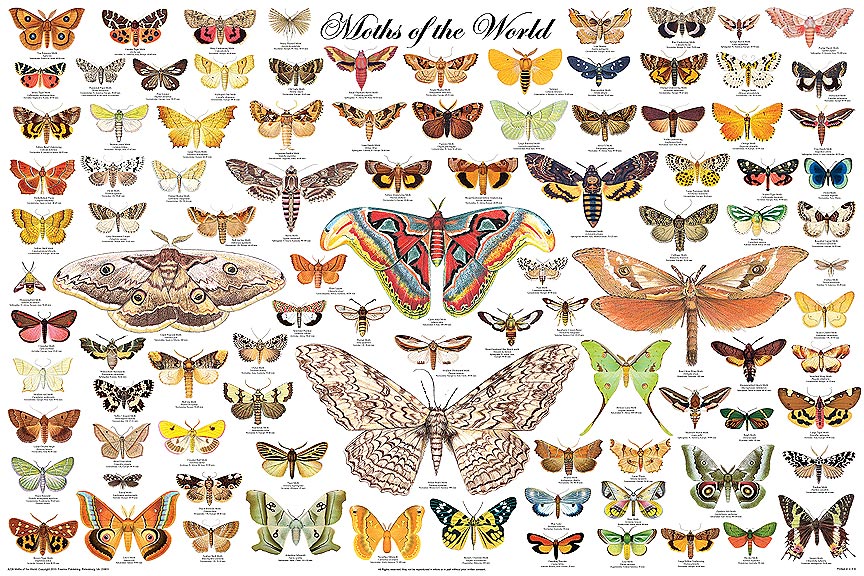 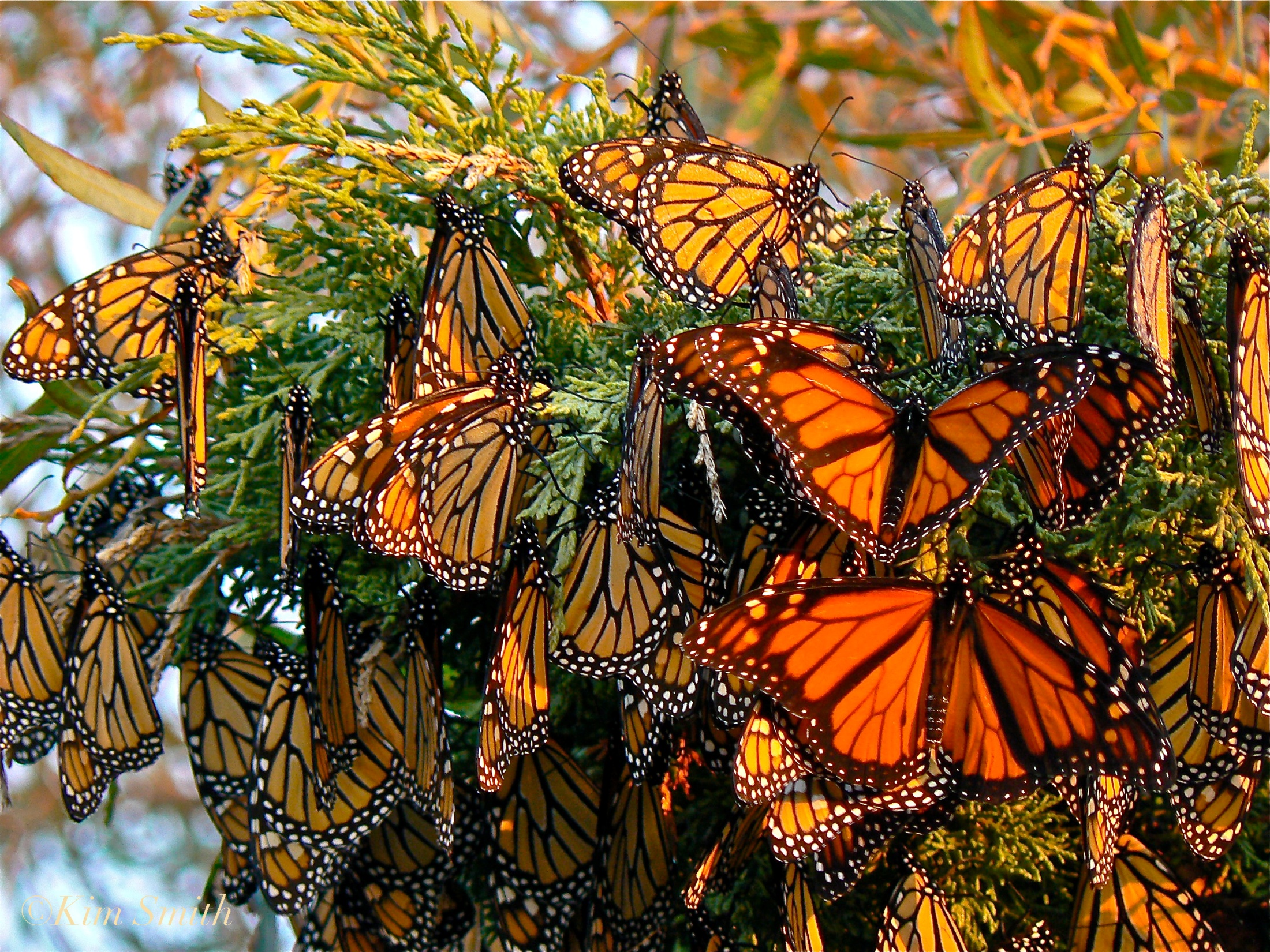 https://www.youtube.com/watch?v=8Y073TkHVf0
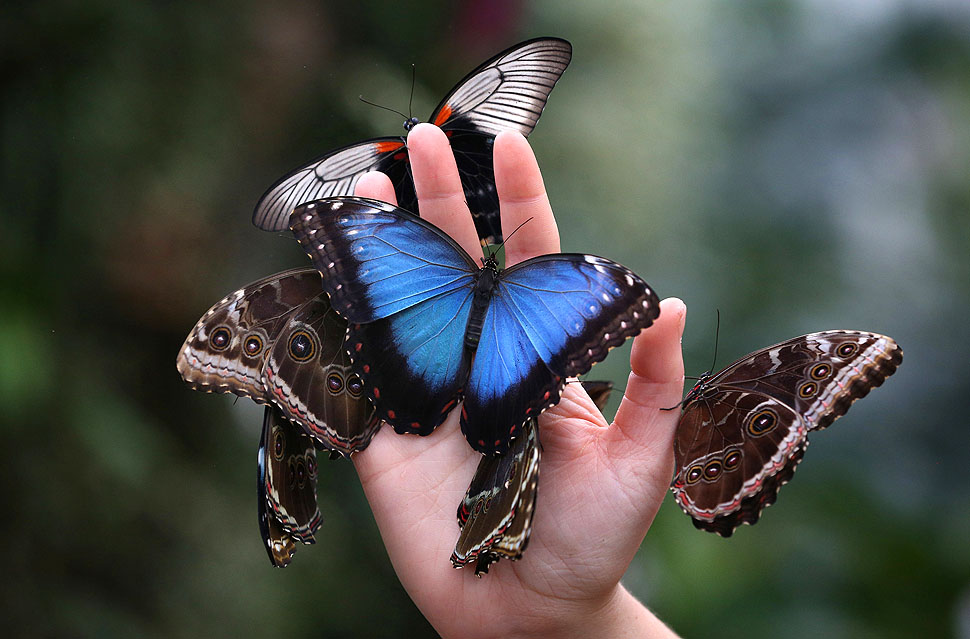 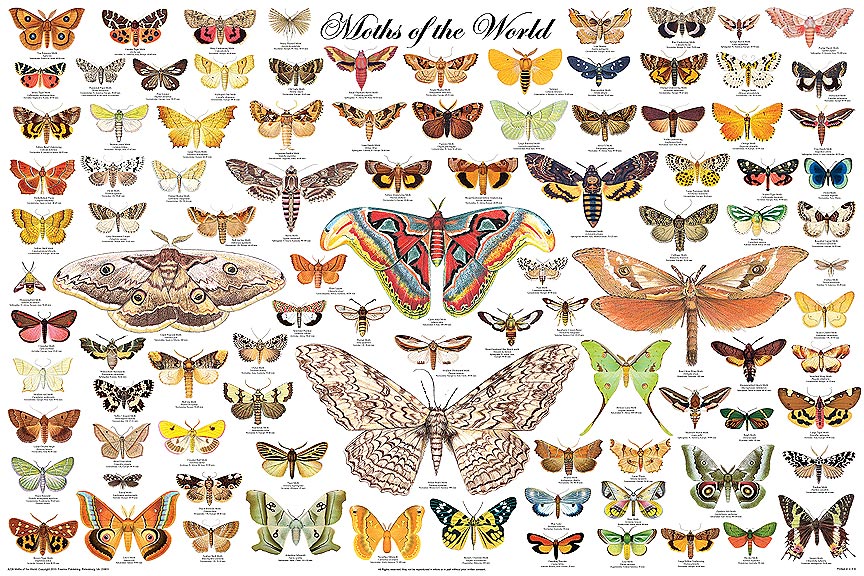 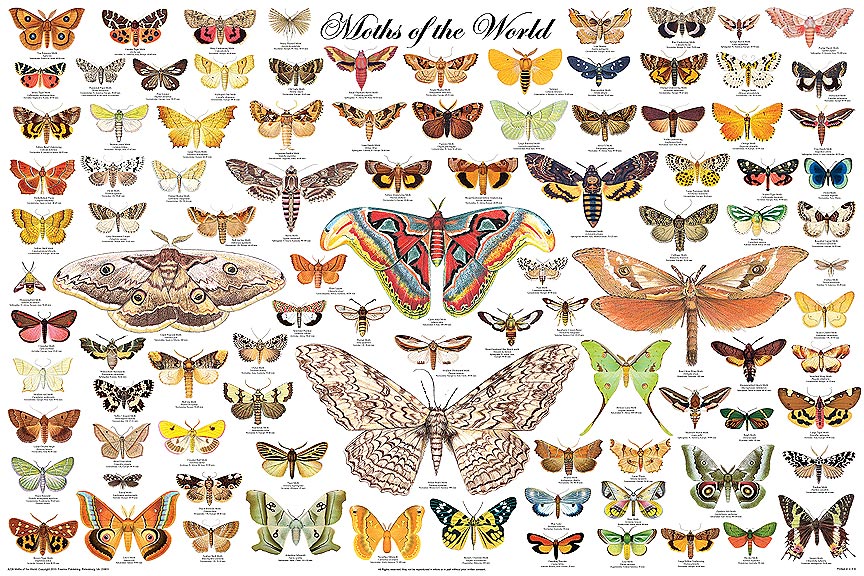 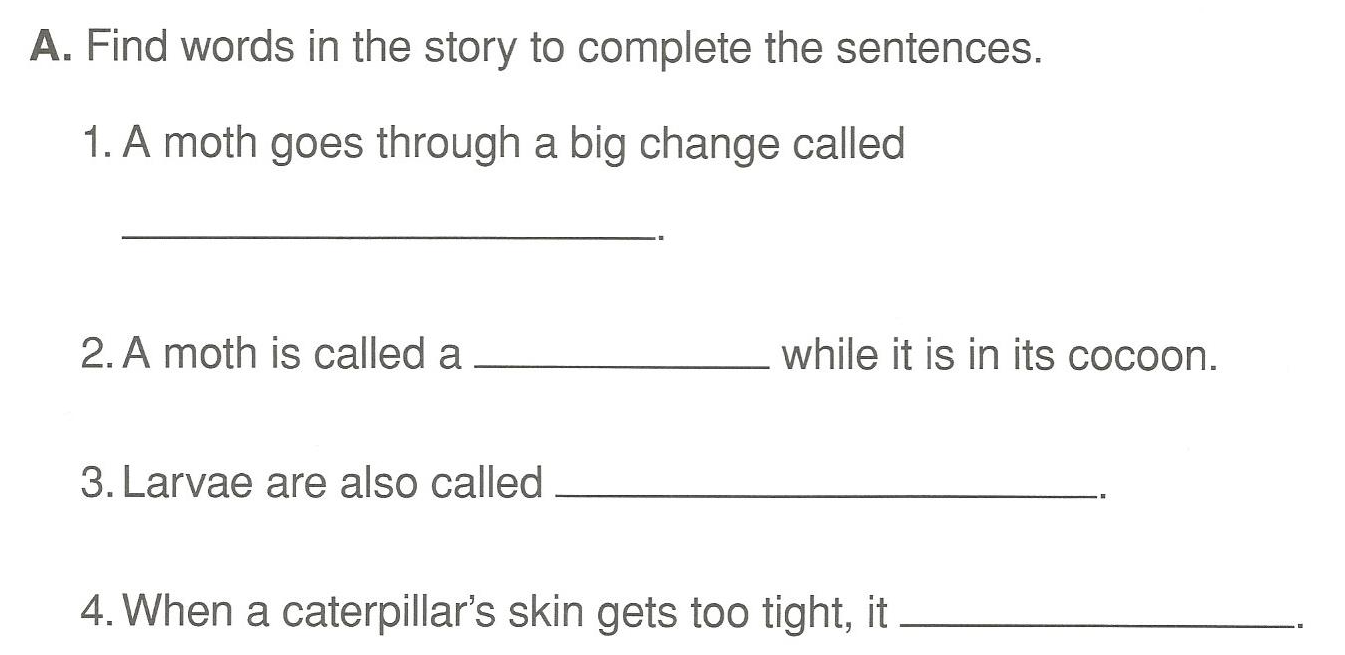 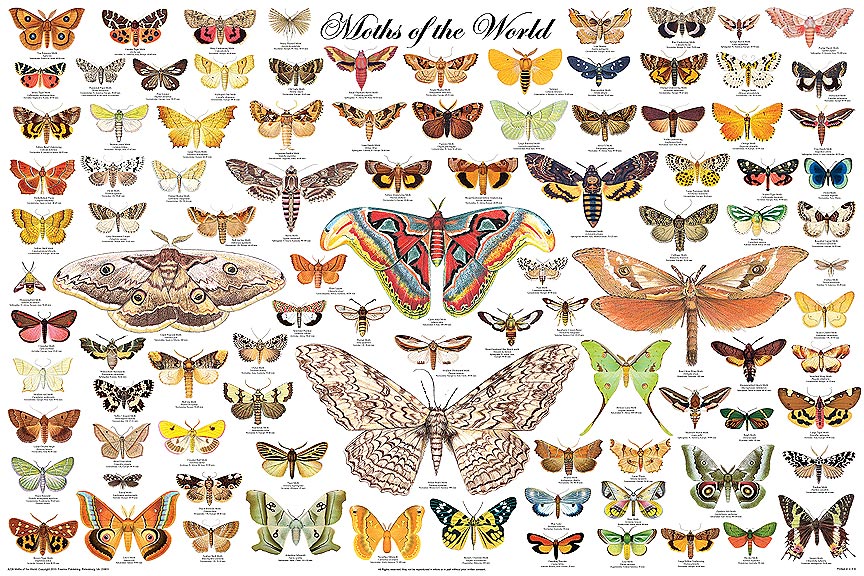 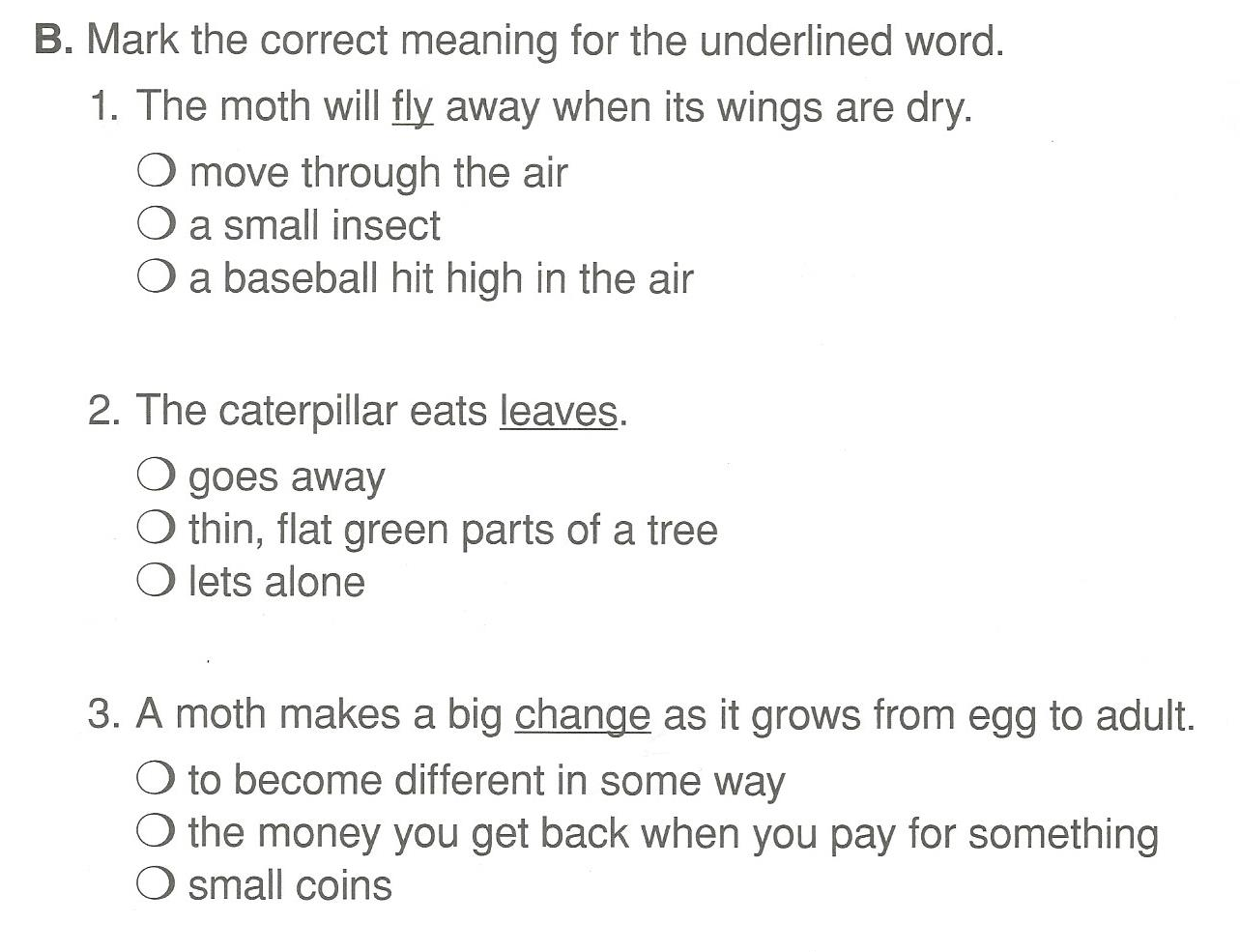 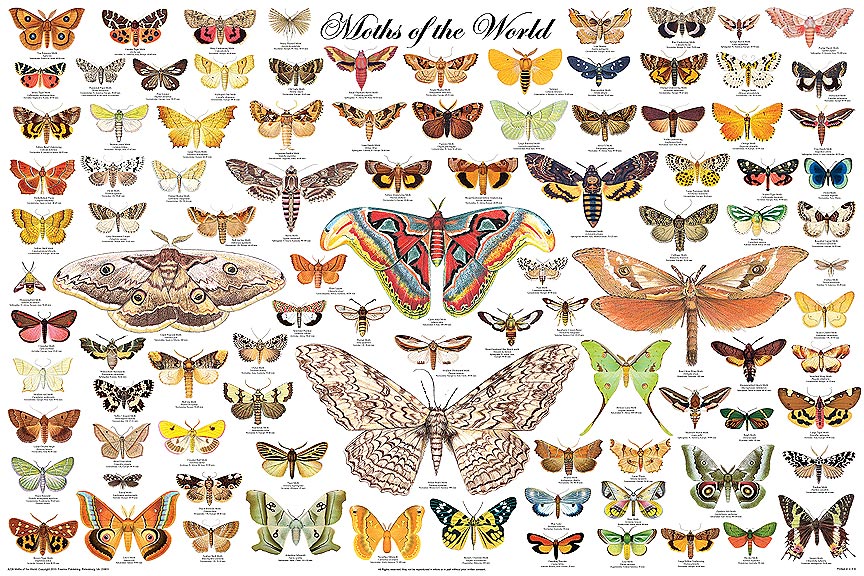 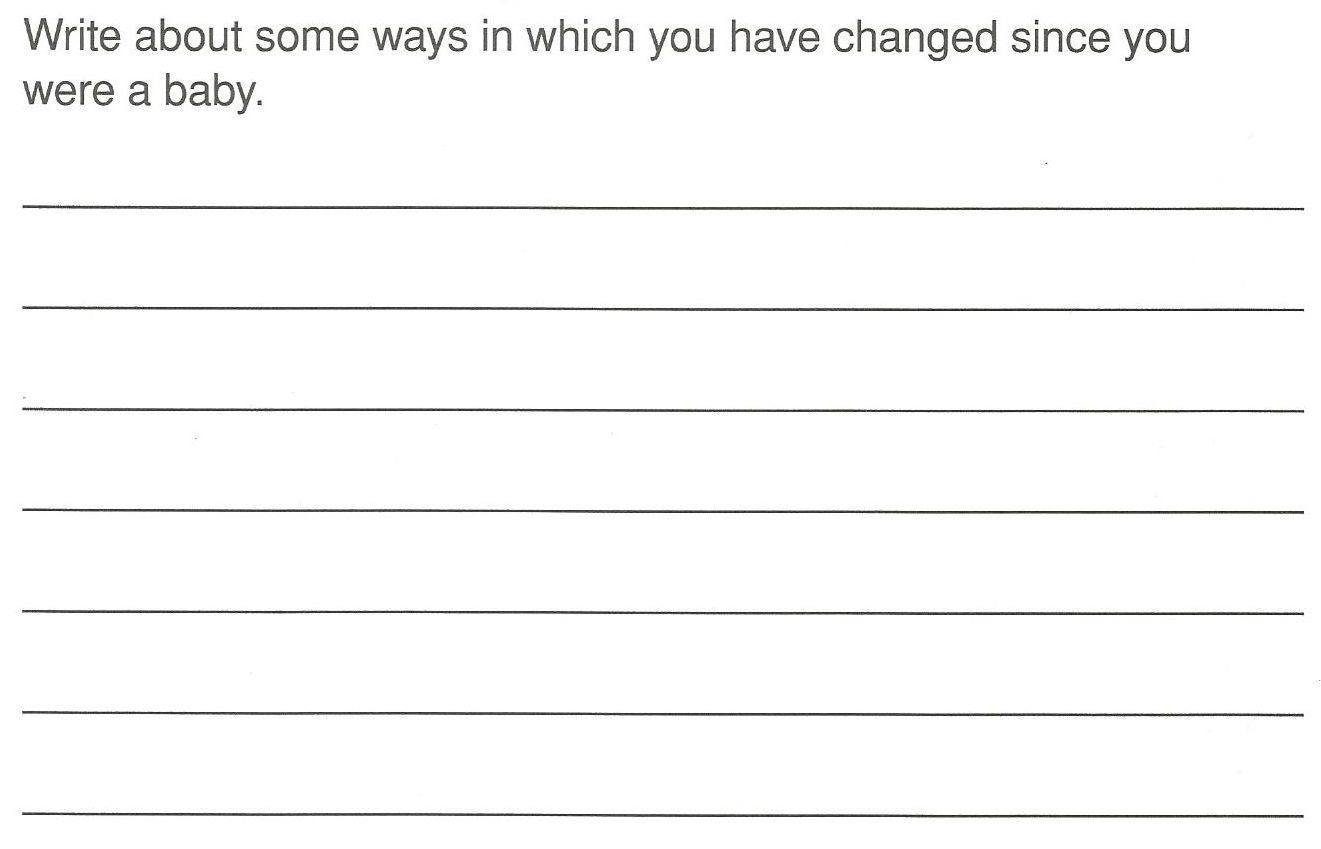 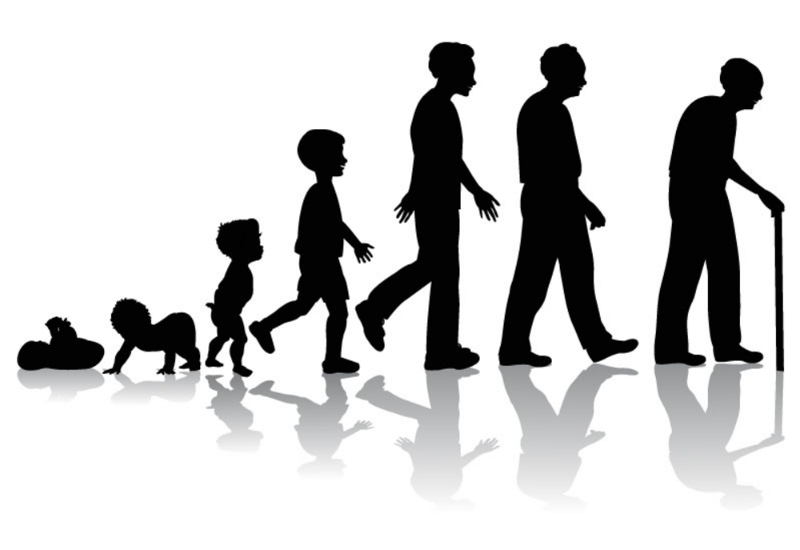 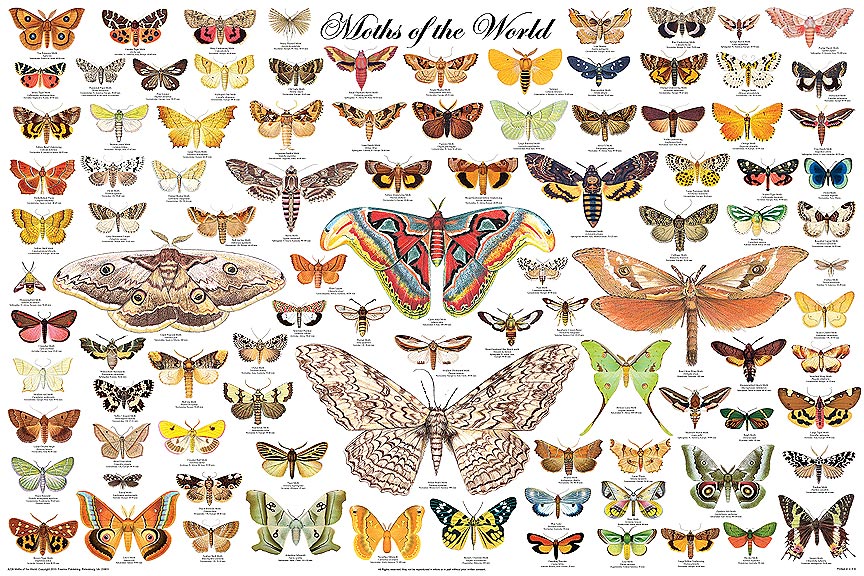 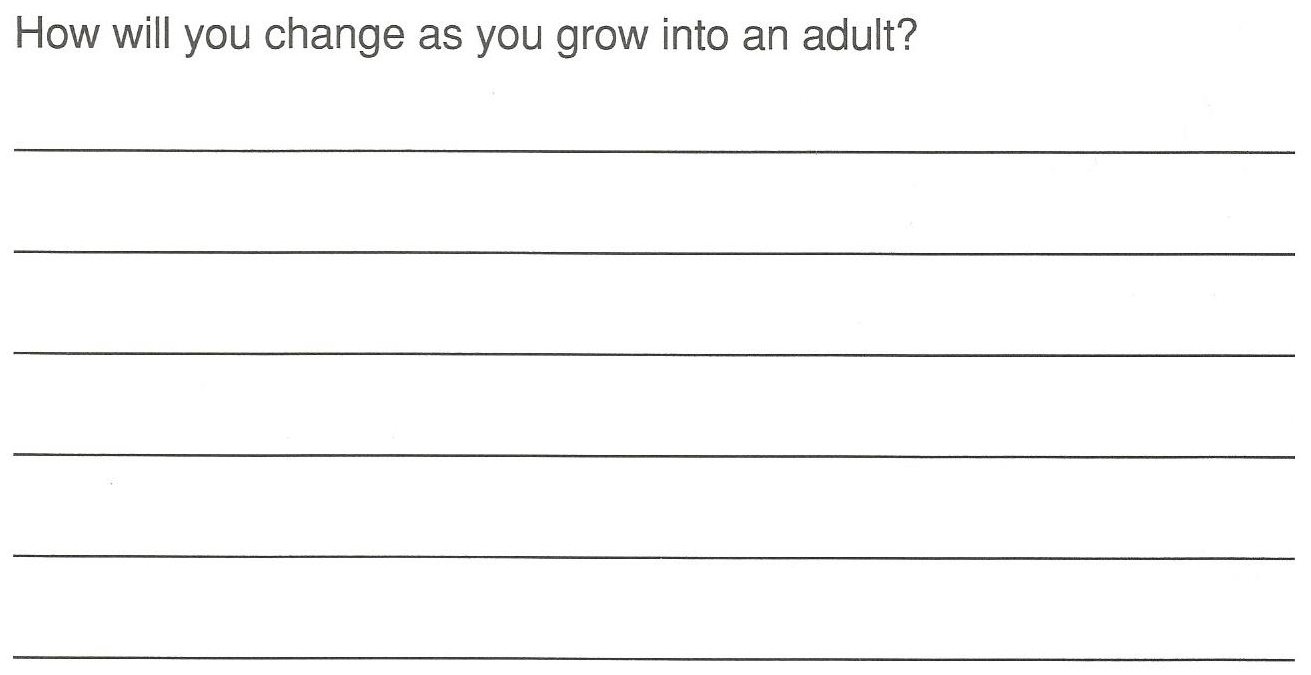 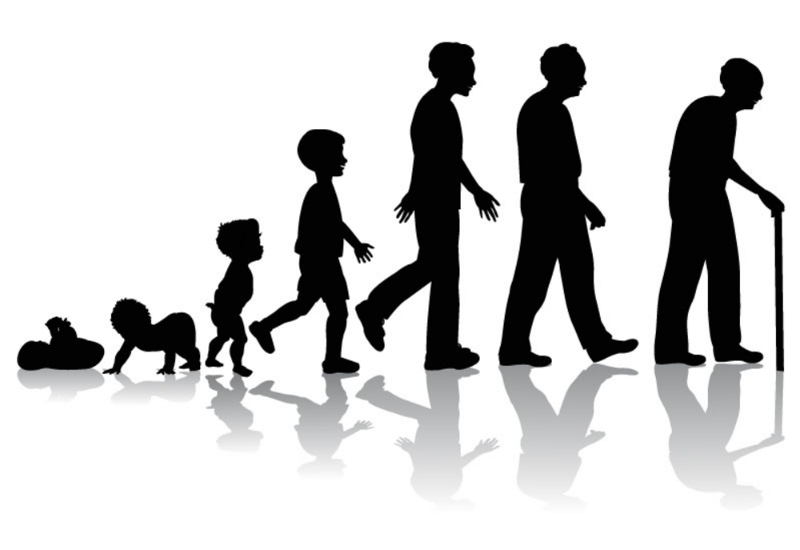 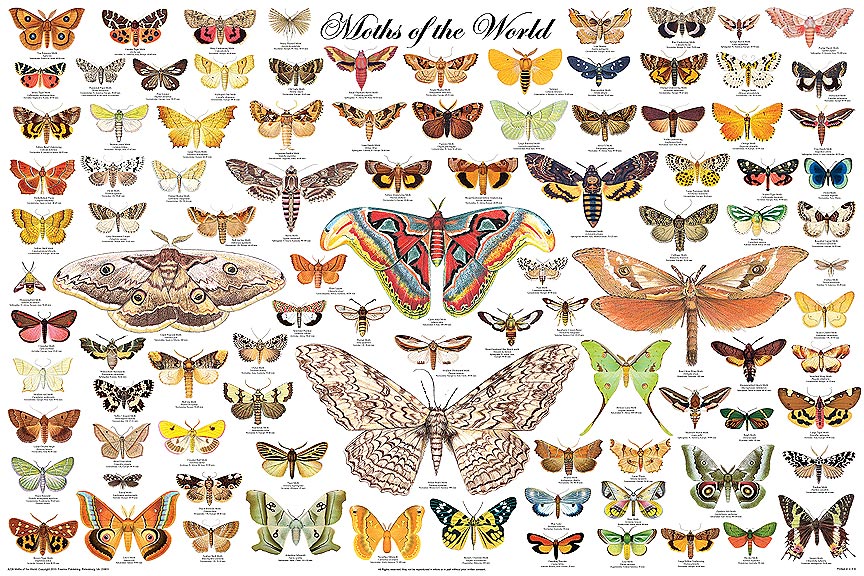 Your Metamorphosis:
If you could change into something else, what would you be?
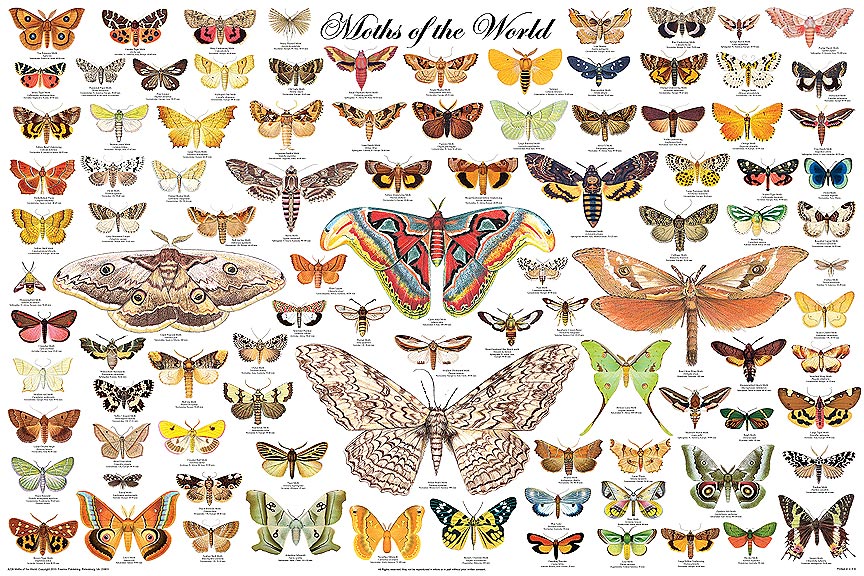 A new butterfly!
Color the butterflies and moths…
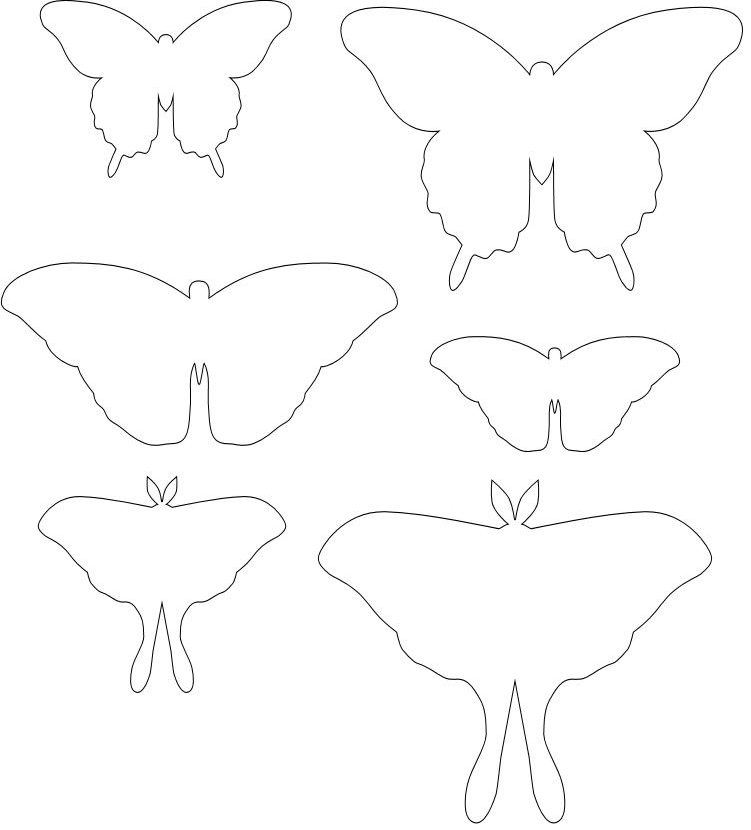 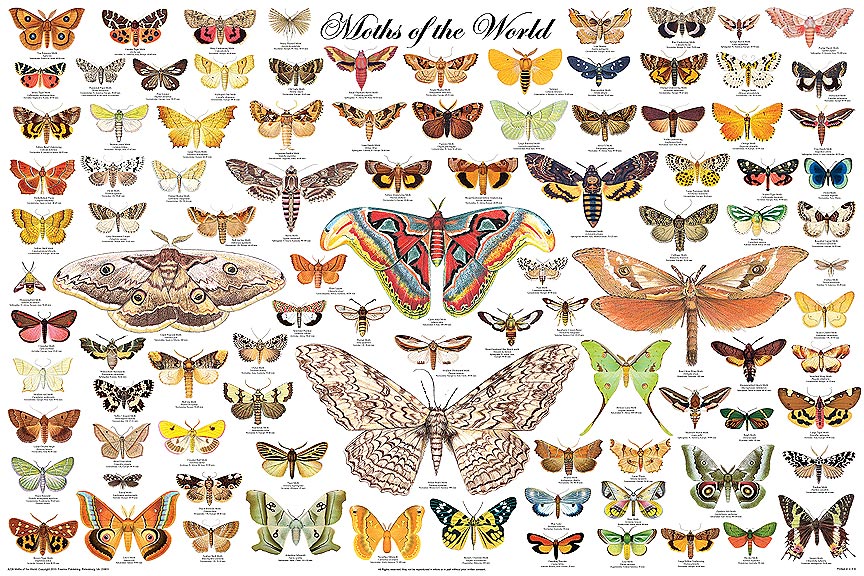 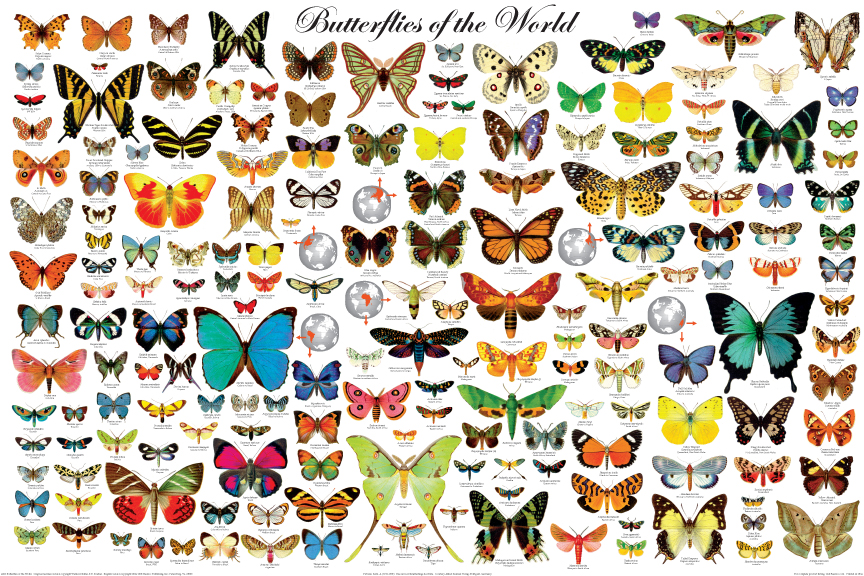